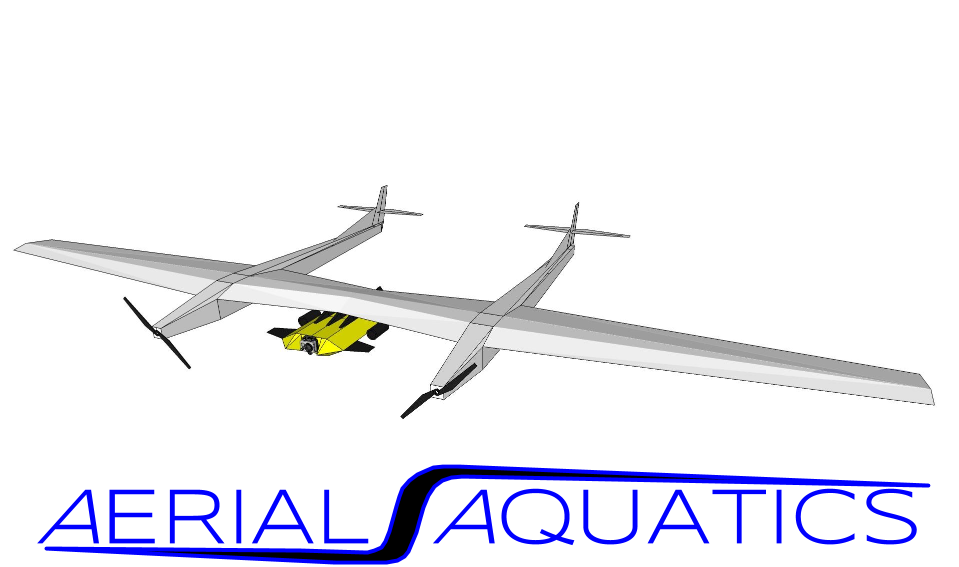 [Speaker Notes: Hello, my name is Alex Kuehn and I am a student at Embry-Riddle Aeronautical University. Over the past year I have been working on a project with a fellow NASA Space Grant employee. This project is called Aerial Aquatics.]
Air & Water: Combined
Submersible Sub-System Utilizing Aerial Mothership
Submersible Robot 
Carrier Aircraft 
Tethered Operations
Minimal Latency 
Extensive Range 
Freedom of Flight 
Unprecedented Access 
Remote Lakes 
Inaccessible Locations
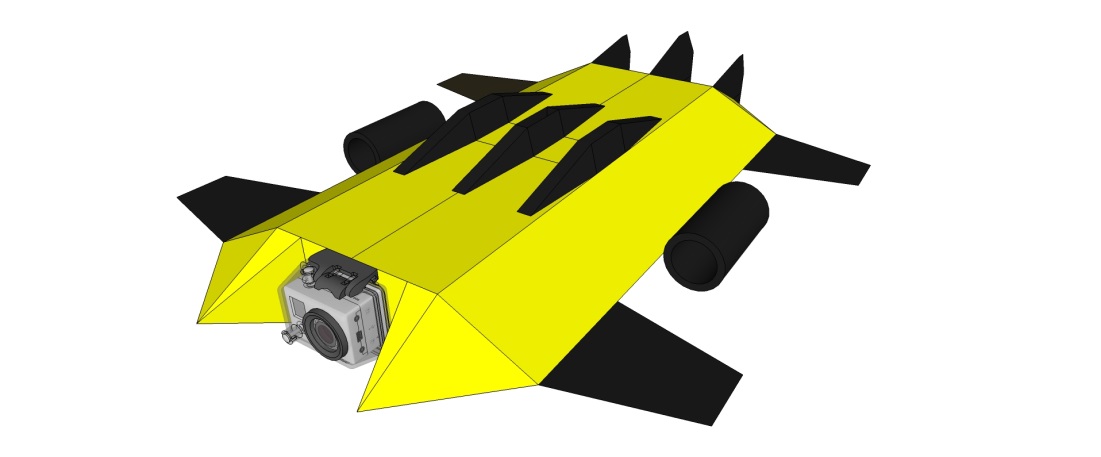 Submersible Concept Vehicle*
History
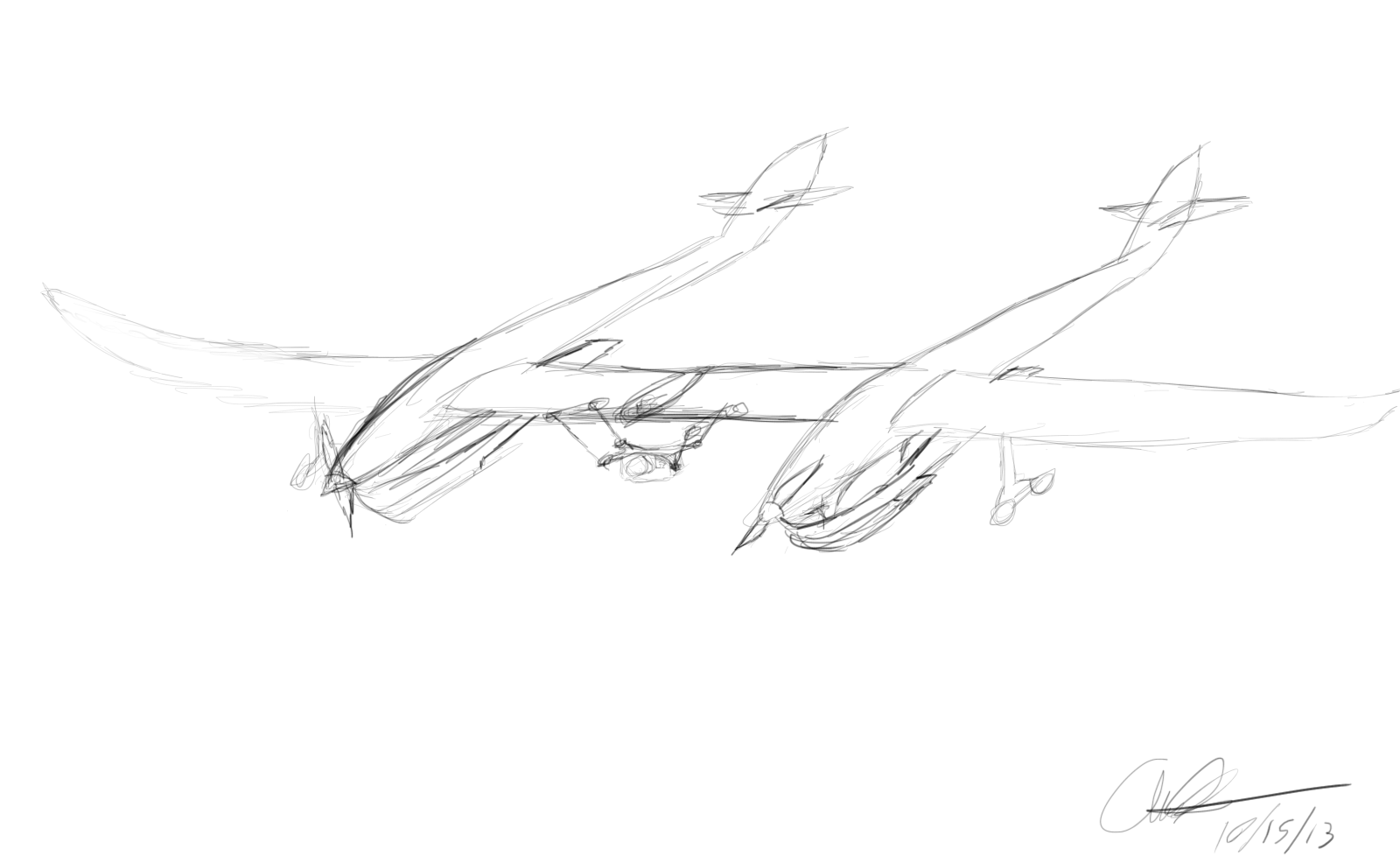 Operations
Land Based
Landing & Take Off 
Water Landing & Take Off
Submersible Robot Deployment 
Winch Mechanism 
Geometric Docking System 
Control & Data 
Wired Sub-water
Aircraft Data Relay Point
Proof of Concept & Variants of the Configuration
Fixed Wing
Semi-Submersible
Submersible Camera Carriage System 
Aquatic Quad/VTOL
Submersible Camera Carriage 
Independently Maneuverable Robotic Sub-System
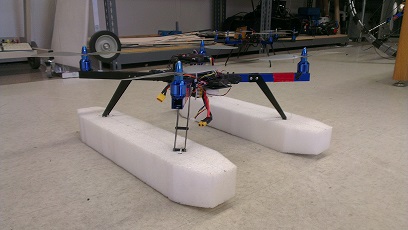 Project Status
Aquatic Quad 
Flight Testing Complete 
Submersible Camera Carriage Complete
Integrated Testing to Come 
Fixed Wing Variant 
Airframe Under Construction 
OpenROV v2.6 Submersible
Flight Testing as early as May, 2014
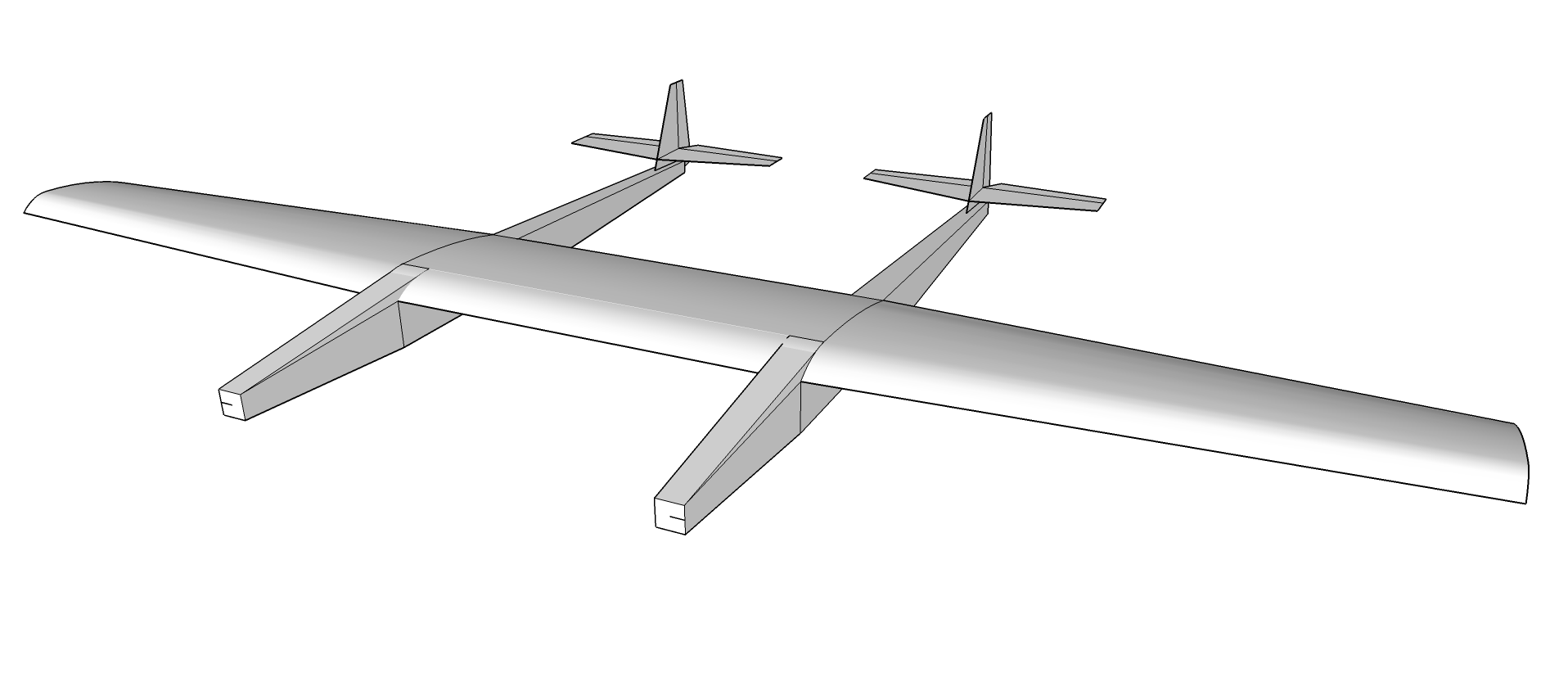 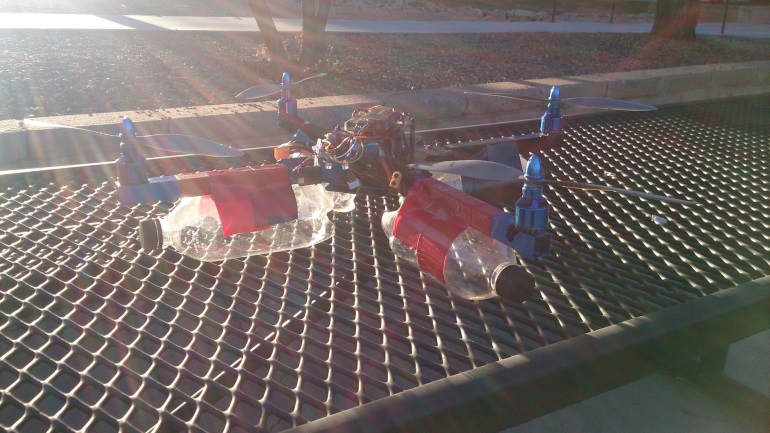 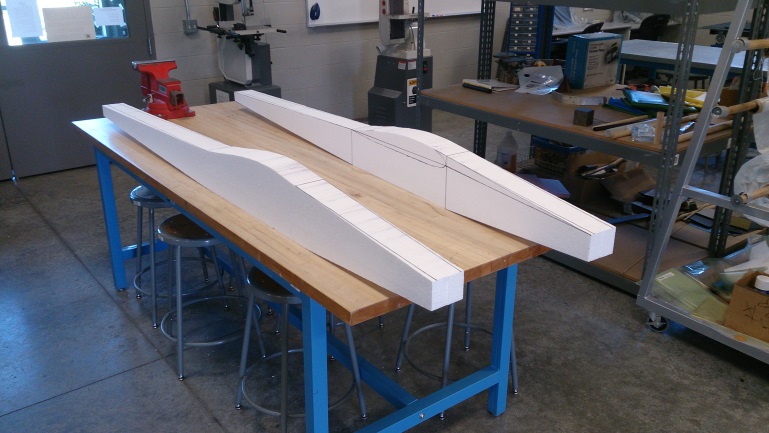 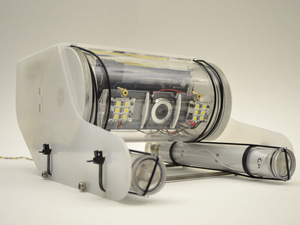 Questions?
Thank You